認知症予防講演会
認知症のことで
困っていることを
専門の先生に
相談しませんか？
認知症について不安は
ありませんか？
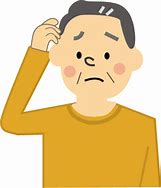 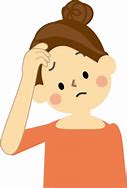 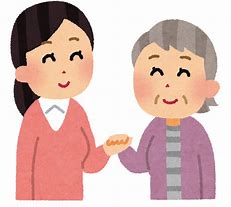 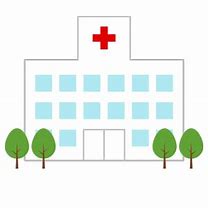 日 時　　平成31年3月20日（水）14:30～15:30場 所　　温泉リハビリテーション　いま泉病院内　　　　　 　介護医療院（新館３階　C棟ホール）
　　　　　　　　住 所：〒939-8075　富山市今泉220講 師　　牧野 裕 先生　　　　 　 ・認知症専門医　　　　 　 ・温泉リハビリテーションいま泉病院　副院長対 象　　どなたでもお気軽にお申込みください
※受付は14:00からです
参加無料です
【お問合せ・申込み】
■温泉リハビリテーション　いま泉病院　
　　電 話：076-425-1166　  F A X：425-1228
　　担 当：中谷 ・ 中島
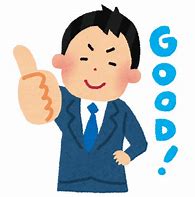 ー 医療法人社団 いずみ会 ー